Лекція 1
ЗАГАЛЬНІ ПИТАННЯ ПРОЦЕСУ КОРОТКИХ ЗАМИКАНЬ
План
ВСТУП
1.1. Основні визначення і загальна характеристика процесу
1.2. Види к.з. і причини їх виникнення
1.3. Наслідки коротких замикань
1.4. Основні допущення у розрахунках струмів к.з.
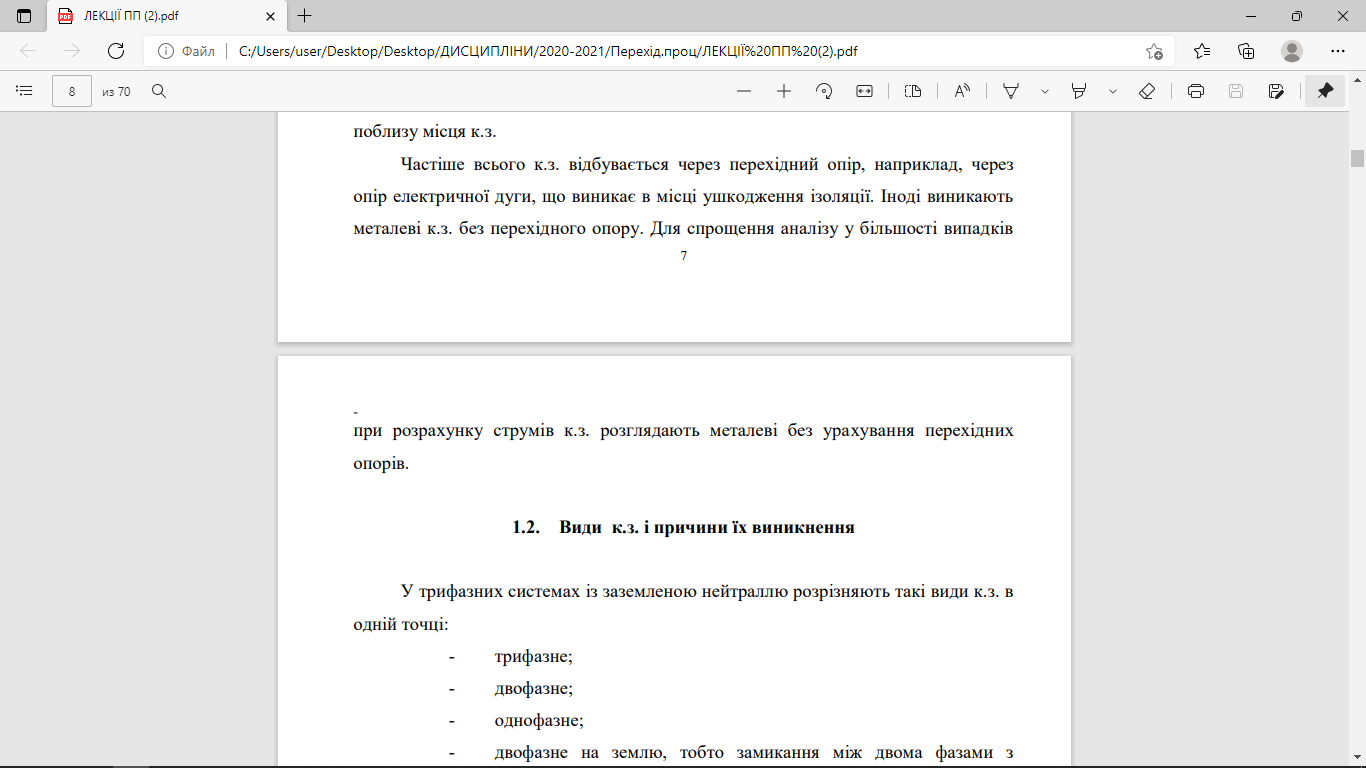 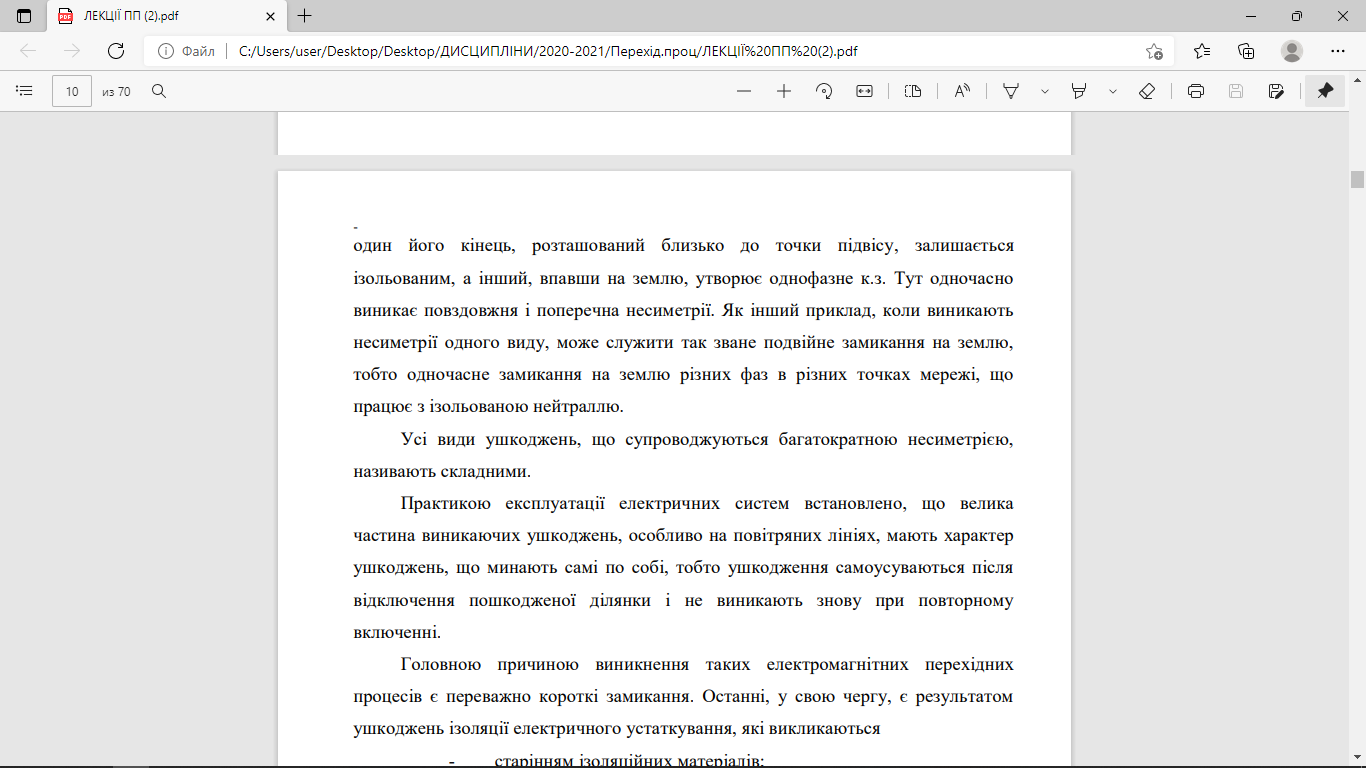 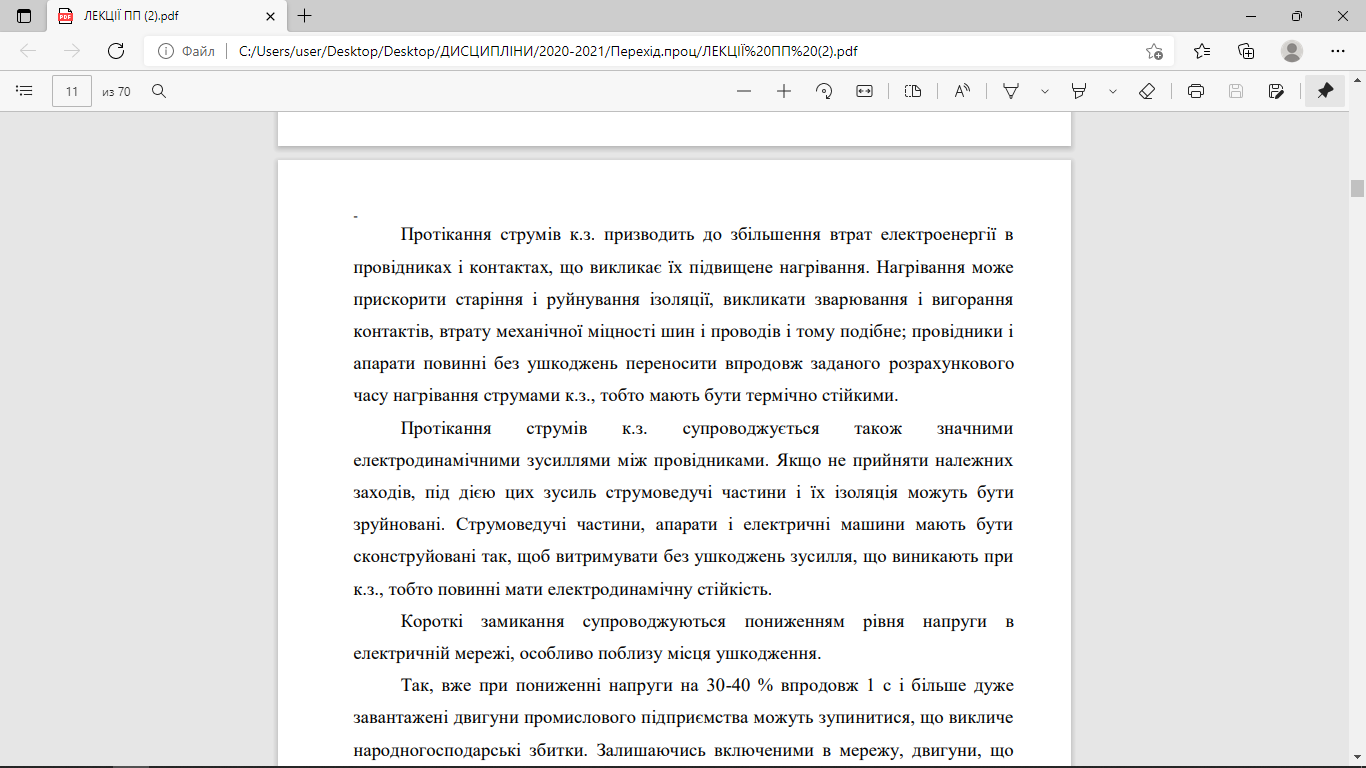 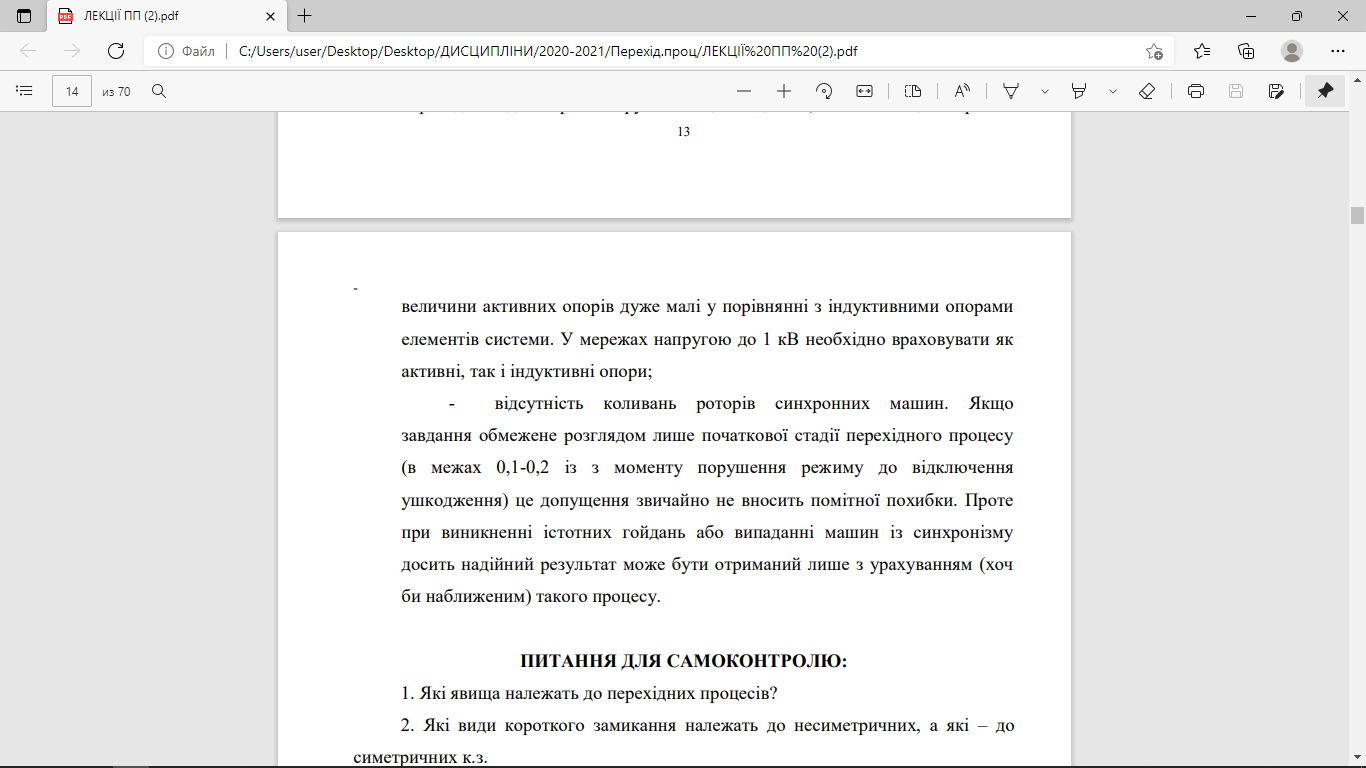